Sep
Oct
Nov
Dec
Jan
Feb
Mar
Apr
May
Jun
Jul
Aug
Thứ ngày tháng năm 2021
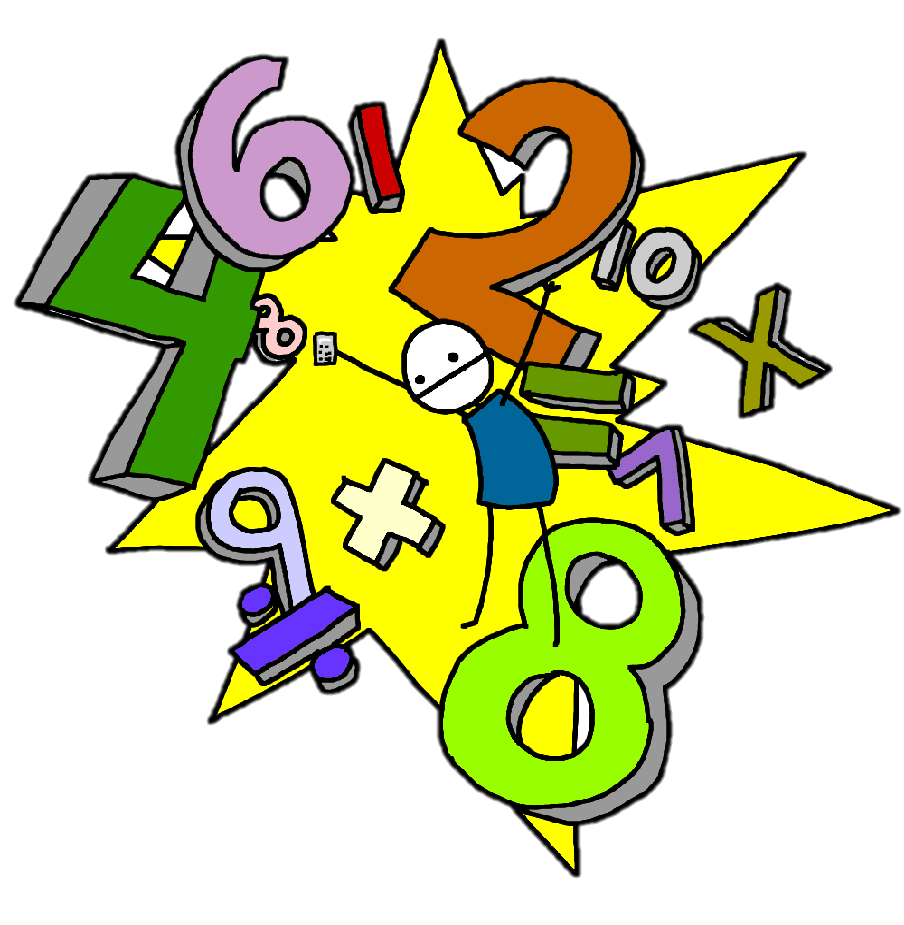 Toán
Nhân với số có một chữ số
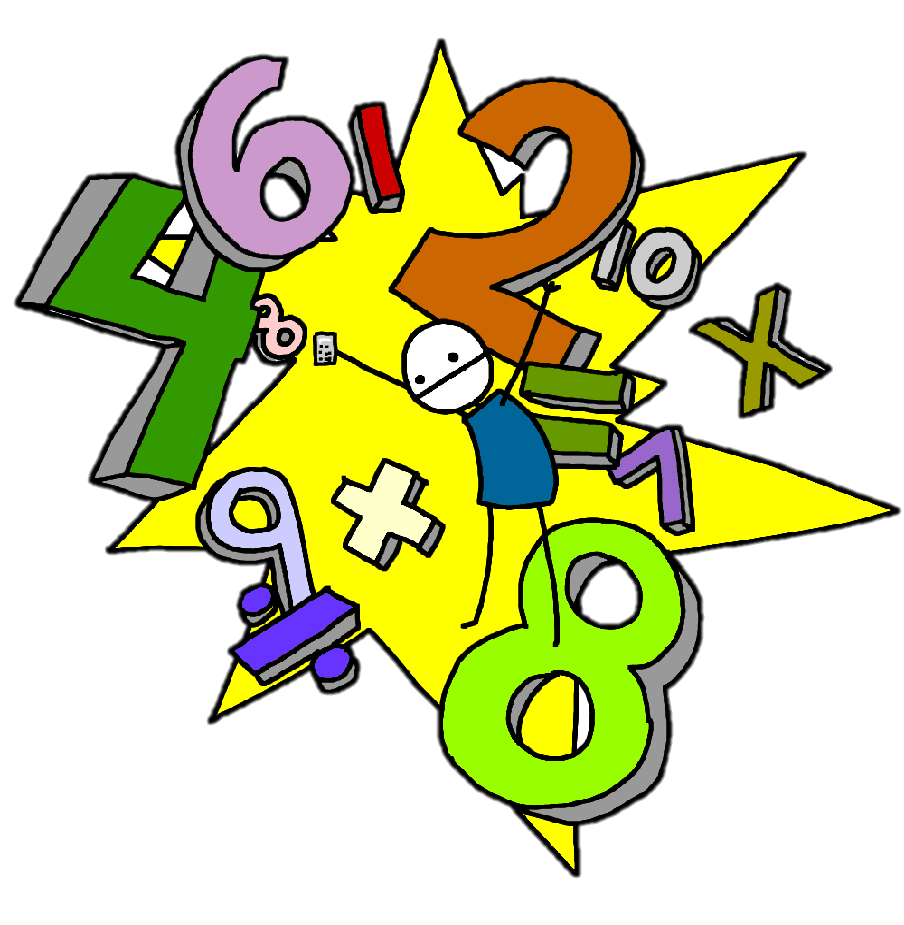 Sep
Oct
Nov
Dec
Jan
Feb
Mar
Apr
May
Jun
Jul
Aug
Nhân theo thứ tự từ phải sang trái:
A
2 nhân 4 bằng 8, viết 8.
B
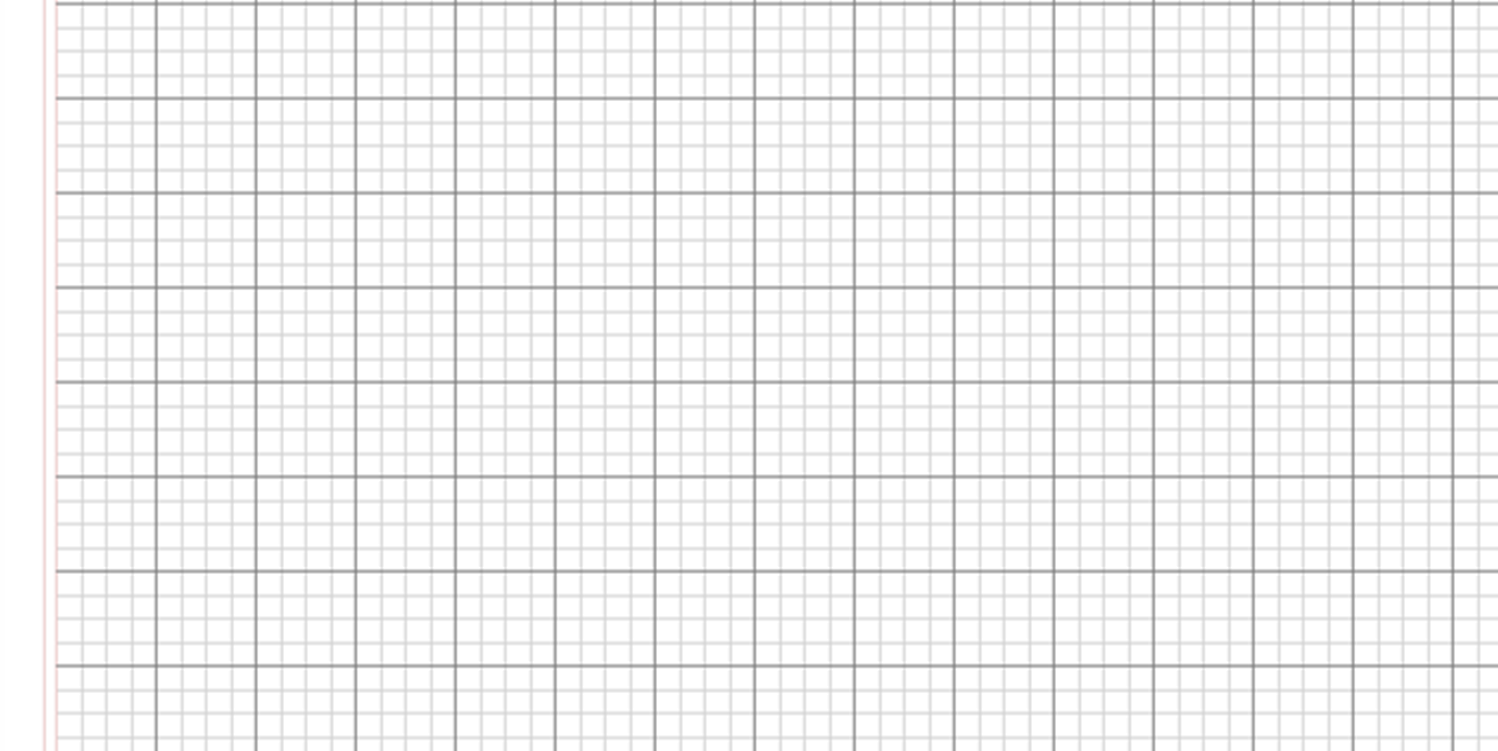 2 nhân 2 bằng 4, viết 4.
241324
2 nhân 3 bằng 6, viết 6.
C
2
2 nhân 1 bằng 2, viết 2.
2 nhân 4 bằng 8, viết 8.
4
4
8
6
8
2
D
2 nhân 2 bằng 4, viết 4.
E
Nhân từ phải sang trái.
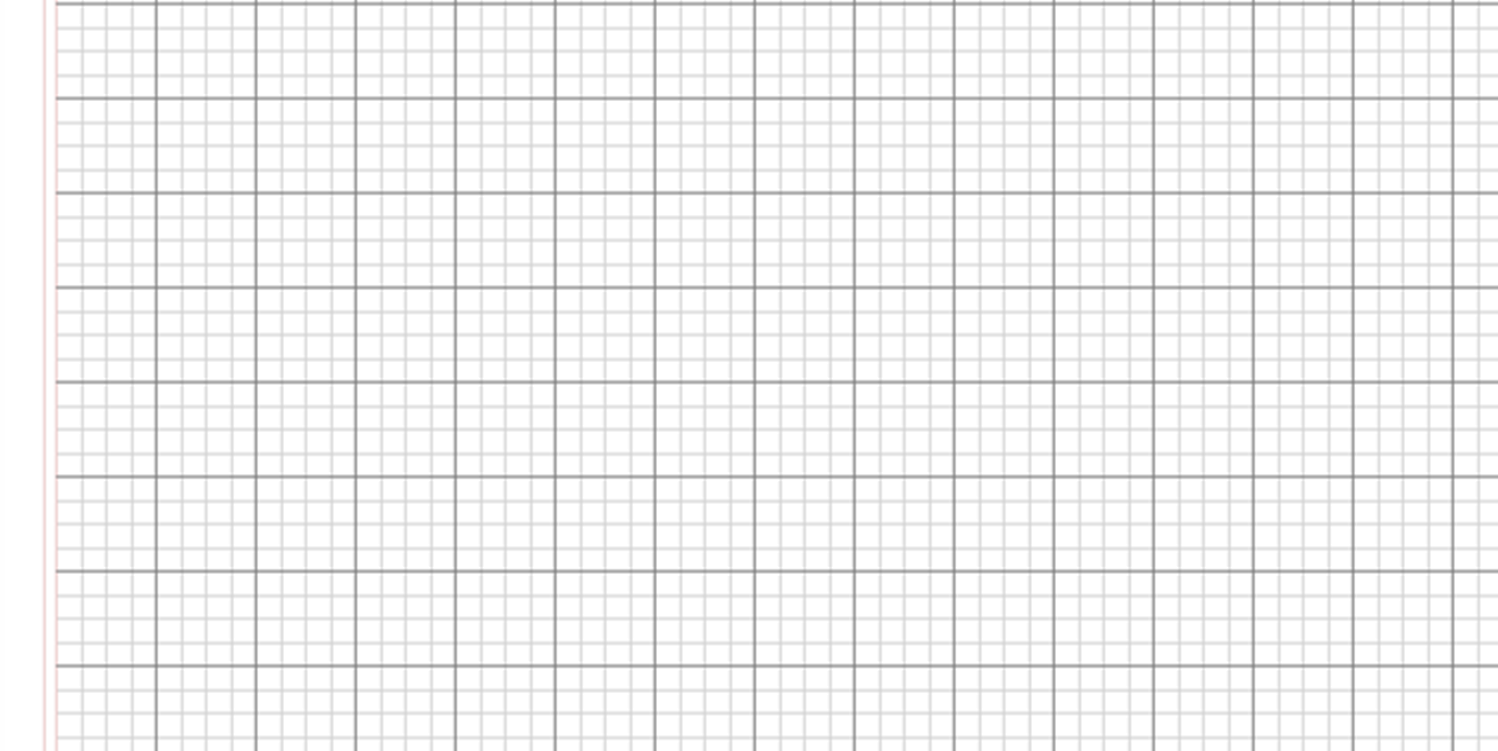 241324
Lấy số thứ hai nhân với lần lượt từng chữ số của thừa số ở trên, bắt đầu từ hàng đơn vị.
2
4
4
8
6
8
2
Sep
Oct
Nov
Dec
Jan
Feb
Mar
Apr
May
Jun
Jul
Aug
Nhân theo thứ tự từ phải sang trái:
4 nhân 4 bằng 16, viết 6 nhớ 1
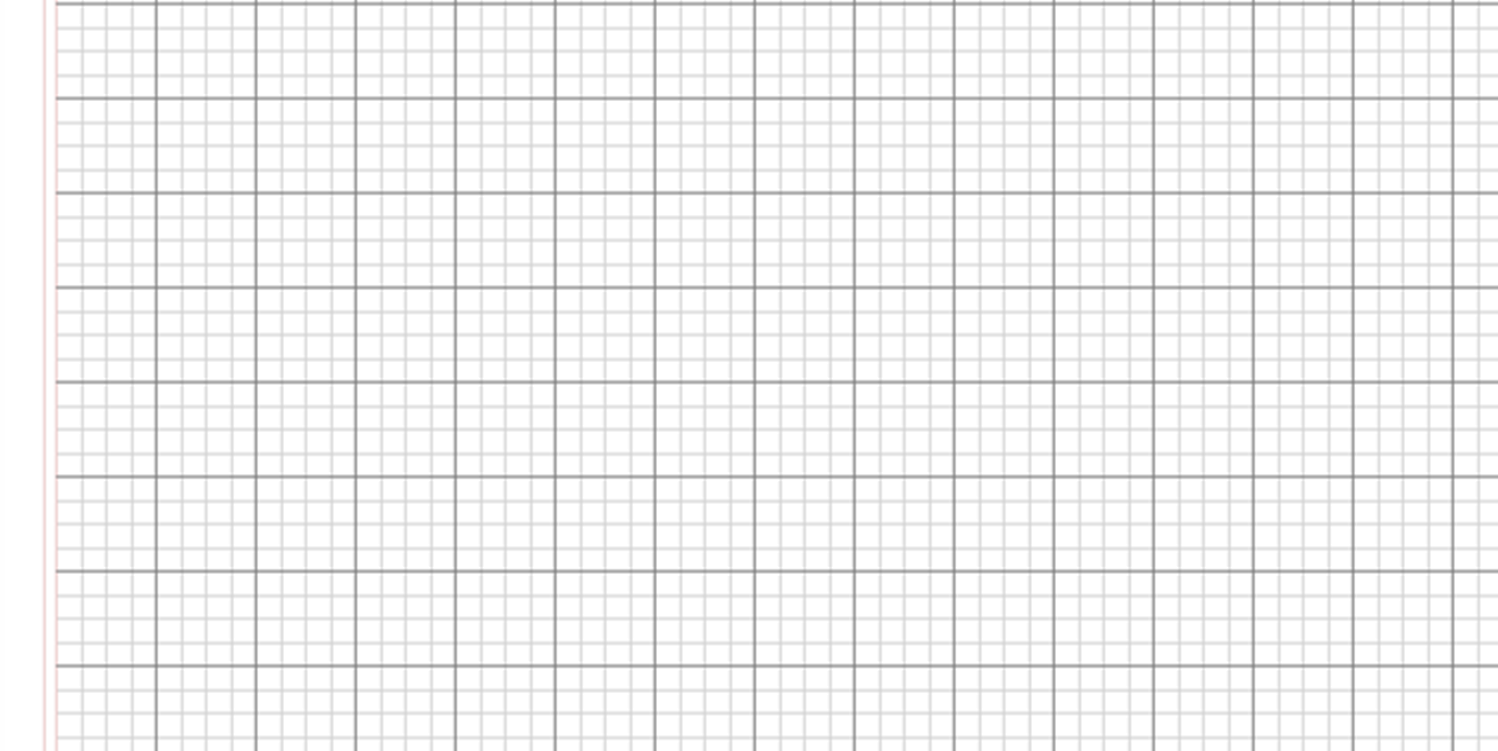 4 nhân 0 bằng 0, thêm 1 bằng 1, viết 1
136204
4 nhân 2 bằng 8, viết 8
4
4 nhân 6 bằng 24, viết 4, nhớ 2
4 nhân 3 bằng 12, thêm 2 bằng 14, viết 4 nhớ 1
5
1
4
8
6
4
4 nhân 1 bằng 4, thêm 1 bằng 5, viết 5.
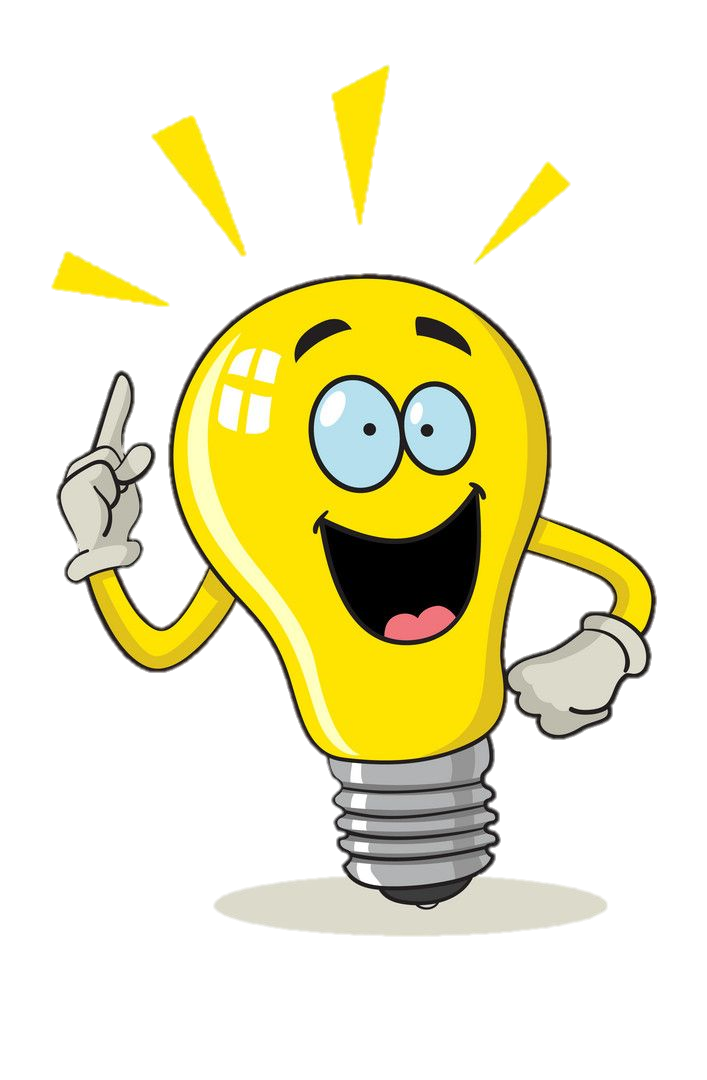 Quy tắc tính nhân
Nhân từ phải sang trái.
Lấy thừa số thứ hai nhân với lần lượt từng chữ số của thừa số ở trên, bắt đầu từ hàng đơn vị.
Sep
Oct
Nov
Dec
Jan
Feb
Mar
Apr
May
Jun
Jul
Aug
Đặt tính rồi tính
Bài 1a
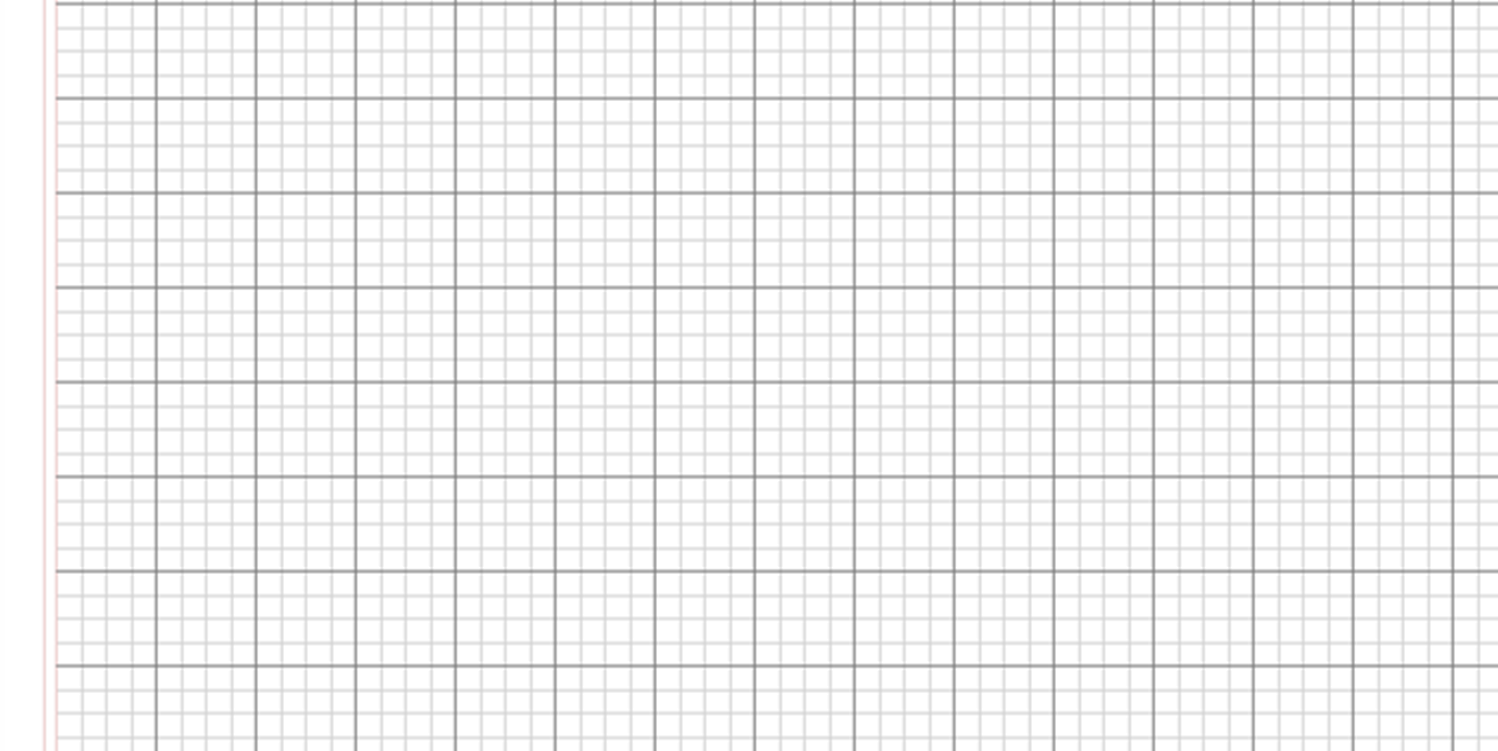 341231
214325
2
4
857300
682462
Sep
Oct
Nov
Dec
Jan
Feb
Mar
Apr
May
Jun
Jul
Aug
Viết giá trị của biểu thức vào ô trống:
Bài 2
806 536
1 008 170
403 268
604 902
Sep
Oct
Nov
Dec
Jan
Feb
Mar
Apr
May
Jun
Jul
Aug
Tính giá trị của biểu thức
1
2
3
Trong ngoặc trước, ngoài ngoặc sau.
Nhân chia trước, cộng trừ sau.
Tính từ phải qua trái.
Sep
Oct
Nov
Dec
Jan
Feb
Mar
Apr
May
Jun
Jul
Aug
Tính giá trị của biểu thức
Bài 3
=
321 475
+        847 014
=
1 168 489
10 448
+ 24 573
=
35 021
=
Một huyện miền núi có 8 xã vùng thấp và 9 xã vùng cao. Mỗi xã vùng thấp được cấp 850 quyển truyện, mỗi xã vùng cao được cấp 980 quyển truyện. Hỏi huyện đó được cấp bao nhiêu quyển truyện?
Bài 4
Bài giải
8 xã vùng thấp được cấp số truyện là:
850 x 8 = 6 800 (quyển)
9 xã vùng cao được cấp số truyện là :
980 x 9 = 8 820 (quyển)
Huyện đó được cấp số truyện là:
6 800 + 8 820 = 15 620 (quyển)
Đáp số: 15 620 quyển truyện.
Một huyện miền núi có 8 xã vùng thấp và 9 xã vùng cao. Mỗi xã vùng thấp được cấp 850 quyển truyện, mỗi xã vùng cao được cấp 980 quyển truyện. Hỏi huyện đó được cấp bao nhiêu quyển truyện?
Bài 4
Bài giải
(của 8 xã vùng cao)
(của 9 xã vùng thấp)
Sep
Oct
Nov
Dec
Jan
Feb
Mar
Apr
May
Jun
Jul
Aug
Bài tập về nhà